ΦΥΣΙΟΛΟΓΙΑ I
ΦΥΣΙΟΛΟΓΙΑ Ι 
ΜΑΡΙΑ ΛΑΓΚΑΔΙΝΟΥ
ΠΑΘΟΛΟΓΟΣ-ΛΟΙΜΩΞΙΟΛΟΓΟΣ 
ΔΙΔΑΚΤΩΡ ΠΑΝΕΠΙΣΤΗΜΙΟΥ ΠΑΤΡΩΝ
ΕΠΙΣΤΗΜΟΝΙΚΟΣ ΣΥΝΕΡΓΑΤΗΣ ΤΕΙ ΠΑΤΡΑΣ
ΚΥΚΛΟΦΟΡΙΚΟ ΣΥΣΤΗΜΑ
Αποτελεί ένα κλειστό σύστημα μεταφοράς των αερίων Ο2,CO2 και θρεπτικών συστατικών
Μεταφέρει τα θρεπτικά συστατικά που απορροφώνται από το γαστρεντερικό σύστημα  και το 02 που προσλαμβάνεται από τις κυψελίδες και μεταφέρεται σε όλους τους ιστούς και ταυτόχρονα προσλαμβάνει από τους ιστούς το CO2 και τα άχρηστα προϊόντα του μεταβολισμού και τα μεταφέρει στα όργανα αποβολής τους από τον οργανισμό
Συμμετέχει στη θερμορύθμιση του σώματος
ΚΥΚΛΟΦΟΡΙΚΟ ΣΥΣΤΗΜΑ
Η κυκλοφορία ρυθμίζεται από πολλά ρυθμιστικά  συστήματα τα οποία φροντίζουν και διατηρούν επαρκή κυκλοφορία στα αγγεία και κατά το δυνατόν σε όλα τα όργανα, αλλά ιδιαίτερα και με απόλυτη προτεραιότητα στον ΕΓΚΕΦΑΛΟ και την ΚΑΡΔΙΑ
Το Κυκλοφορικό Σύστημα διακρίνεται:  
            Στη μεγάλη κυκλοφορία
            Στη μικρή κυκλοφορία
            Στη λεμφική κυκλοφορία
ΜΕΓΑΛΗ ΚΥΚΛΟΦΟΡΙΑ
Το αίμα, πλήρως οξυγονωμένο, εξωθείται από την αριστερά κοιλία της καρδιάς στην ΑΟΡΤΗ
Από εκεί μεταφέρεται στο αορτικό τόξο και με το σύστημα των καρωτίδων και της σπονδυλικής αρτηρίας, μεταφέρεται στον εγκέφαλο, τη θωρακική και κοιλιακή αορτή
Μεταφέρεται με τα αρτηριόλια, αρτηρίδια και τριχοειδή
Τα φλεβίδια ενωμένα σχηματίζουν τις φλέβες και 2 μεγάλα τελικά στελέχη φλεβών, την άνω και κάτω κοίλη φλέβα που εκβάλλουν στο δεξιό κόλπο της καρδιάς
ΜΙΚΡΗ ΚΥΚΛΟΦΟΡΙΑ
Το αίμα, φτωχό σε Ο2, μεταφέρεται με τη σύσπαση της δεξιάς κοιλίας στην Πνευμονική Αρτηρία
Με τους 2 κλάδους: τη δεξιά και αριστερή Πνευμονική Αρτηρία το αίμα μεταφέρεται στο δεξιό και αριστερό πνεύμονα αντίστοιχα
Διακλαδίζεται σε αρτηριόλια, αρτηρίδια και τριχοειδή
Τα πνευμονικά τριχοειδή περιβάλλουν τις κυψελίδες του πνεύμονα, οι οποίες περιέχουν αέρα πλούσιο σε Ο2(το οποίο διαχέεται στο αίμα των πνευμονικών τριχοειδών)
ΛΕΜΦΙΚΗ ΚΥΚΛΟΦΟΡΙΑ
Μερικά υγρά των οστών ακολουθούν τη Λεμφική Κυκλοφορία
Μέσω λεμφαγγείων καταλήγουν στον μείζονα 
  θωρακικό πόρο, ή το δεξιό λεμφικό πόρο, από όπου εισέρχεται στο φλεβικό σύστημα και από εκεί στη συστηματική λέμφο
ΓΕΝΙΚΑ
Αίμα: είναι μορφή συνδετικού ιστού σε υγρή μορφή
Ο όγκος του αντιστοιχεί σε 7% Σ.Β στους άνδρες και 5.5% Σ.Β στις γυναίκες
Αποτελείται από: 
1. Πλάσμα (περιέχει πρωτείνες, αμινοξέα, σάκχαρα…) 
2. έμμορφα στοιχεία που είναι τα κύτταρα: ερυθρά αιμοσφαίρια, λευκά αιμοσφαίρια, αιμοπετάλια
ΛΕΙΤΟΥΡΓΙΕΣ ΑΙΜΑΤΟΣ
Στη μεταφορά θρεπτικών ουσιών και οξυγόνου στα κύτταρα των ιστών
Στην απομάκρυνση από τα κύτταρα των άχρηστων προϊόντων του μεταβολισμού και του διοξειδίου του άνθρακα
Στη θερμορύθμιση
Στην άμυνα και το συντονισμό των λειτουργιών του οργανισμού.
ΠΛΑΣΜΑ
Το ωχροκίτρινο υγρό μέσα στο οποίο αιωρούνται τα έμμορφα συστατικά του αίματος
Αποτελείται από: νερό, άλατα και οργανικές χημικές ενώσεις (πρωτείνες, γλυκόζη, λιπίδια,βιταμίνες, ορμόνες)
Από τις πρωτείνες ιδιαίτερη σημασία έχουν οι ανοσοσφαιρίνες και οι παράγοντες πήξης
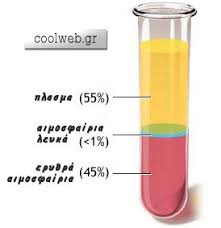 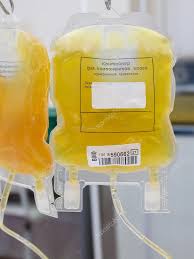 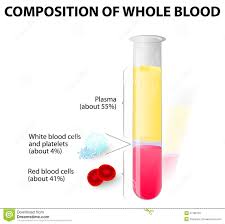 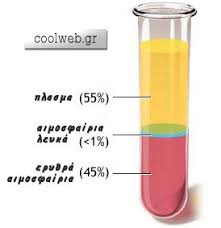 αιμοποιηση
Διαδικασία παραγωγής των συστατικών του αίματος
Πού γίνεται;
Μετά τη γέννηση: τα έμμορφα συστατικά του αίματος παράγονται στο μυελό των οστών που βρίσκεται στα σπογγώδη οστά (σπόνδυλοι, πλευρές, άνω μέρη μηριαίων οστών, πλατέα οστά της πυέλου) και στις επιφύσεις των μακρών οστών
Εμβρυική ζωή: αρχικά  λεκιθικός ασκός, στη συνέχεια ήπαρ και σπλήνας και προς το τέλος ο μυελός των οστών
Μυελοσ των οστων
Στην ηλικία των 20 ετών ο Μυελός των μακρών οστών καθίσταται ανενεργός, εκτός από το μηριαίο και το βραχιόνιο οστό

Ο ενεργός έχει ερυθρό χρώμα, ενώ ο ανενεργός κίτρινο

Ο Μ.Ο. είναι από τα μεγαλύτερα όργανα του ανθρώπινου σώματος – πλησιάζει το μέγεθος του ήπατος

Στο Μ.Ο. το 75% των κυττάρων το κατέχει η λευκή σειρά και το 25% η ερυθρά

Αντίθετα, στο περιφερικό αίμα, τα ερυθρά αιμοσφαίρια είναι δύο φορές περισσότερα από τα λευκά
ΩΡΙΜΑΝΣΗ ΤΩΝ ΚΥΤΤΑΡΙΚΩΝ ΣΕΙΡΩΝ ΣΤΟ ΜΥΕΛΟ ΤΩΝ ΟΣΤΩΝ
Όλα τα κύτταρα του αίματος στο Μ.Ο. προσέρχονται από το αρχέγονο κύτταρο του(STEM CELL)
Από το κύτταρο αυτό προέρχονται τα βλαστικά κύτταρα όλων των σειρών, τα οποία αφού περάσουν τα διάφορα στάδια ωρίμανσης, εισέρχονται στη συστηματική κυκλοφορία
ΚΥΤΤΑΡΙΚΑ ΣΥΣΤΑΤΙΚΑ Ι
Ερυθρά αιμοσφαίρια 
Είναι τα περισσότερα από τα κύτταρα του αίματος.
Ο αριθμός τους κυμαίνεται από 4.5 *106-6.2*106/ mm3 αίματος  στους άνδρες και από 4*106-5.4*106/ mm3 αίματος στις γυναίκες. 
Προέρχονται από ωρίμανση της προερυθροβλάστης.
 Έχουν σχήμα αμφίκοιλου δίσκου, και διάμετρο περίπου 7.5μm.
Κυτταρικα συστατικα ιι
Ερυθρά αιμοσφαίρια
Βασική γνώση: τα ερυθρά αιμοσφαίρια περιέχουν μια ειδική πρωτεΐνη της οποίας η κύρια λειτουργία είναι η μεταφορά του οξυγόνου. Για την παραγωγή της αιμοσφαιρίνης είναι απαραίτητος ο σίδηρος, το φυλλικό οξύ και οι βιταμίνες Β6 και Β12.
Κύρια λειτουργία τους είναι η μεταφορά Ο2 και CO2 μεταξύ των ιστών
Ο μέσος χρόνος ζωής των ερυθροκυττάρων είναι 120 ημέρες και η καθημερινή καταστροφή τους αναπληρώνεται από τα διαρκώς παραγόμενα νέα ερυθρά.
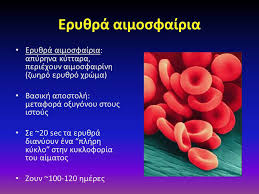 ΕΡΥΘΡΟΠΟΙΗΣΗ
Ρυθμίζεται από μια ορμόνη, την ερυθροποιητίνη, η οποία εκκρίνεται όταν αναγνωρίζεται στο αίμα χαμηλή πίεση Ο2.
ερυθροποιηση
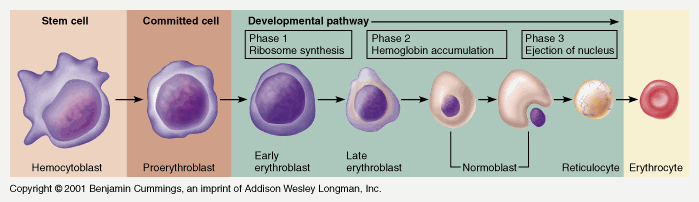 ΑΙΜΟΣΦΑΙΡΙΝΗ
Είναι το πιο σημαντικό συστατικό των ερυθρών αιμοσφαιρίων
Μεταφέρει Ο2από τους πνεύμονες στους ιστούς
Μεταφέρει CO2 από τους ιστούς στους πνεύμονες
Αποτελεί το 98% των πρωτεϊνών που βρίσκονται στο κυτταρόπλασμα των ερυθρών αιμοσφαιρίων
Αποτελείται από 4 υπομονάδες που περιέχουν το μόριο της ΑΙΜΗΣ, συνδεδεμένο με  ένα πολ.υπεπτίδιο, τη σφαιρίνη
ΑΙΜΟΣΦΑΙΡΙΝΗ 2
Υπάρχουν 2 ζεύγη πολυπεπτιδικών αλυσίδων στο μόριο της  Hb
 Οι 2 από τις υπομονάδες περιέχουν τον ένα τύπο πολυπεπτιδικής αλυσίδας και οι άλλες 2, τον άλλο τύπο
 Το Ο2 που βρίσκεται διαλυμένο στο πλάσμα προσκολλάται στο Δισθενή σίδηρο της Αίμης
Η χημική συγγένεια μεταξύ Ο2 και Fe++ στην Hb είναι ισχυρή
Επηρεάζεται από το PH, τη θερμοκρασία και τη συγκέντρωση μιας πρωτεινης (διφωσφογλυκερίνη)
ΠΑΘΟΛΟΓΙΚΕΣ ΑΙΜΟΣΦΑΙΡΙΝΕΣ
Η σειρά των αμινοξέων στις πολυπεπτιδικές αλυσίδες καθορίζονται γενετικά. 
Τα τροποποιημένα γονίδια που προκαλούν παθολογικές αιμοσφαιρίνες είναι πολλά
Η λαθεμένη πληροφορία μεταφέρεται από τους γονείς στα παιδιά
Εάν το παιδί είναι ετεροζυγώτης το 50% της αιμοσφαιρίνης του θα είναι φυσιολογική και το άλλο 50% παθολογική, αν ομοζυγώτης τότε όλη θα είναι παθολογική (π.χ. μεσογειακή αναιμία)
κυτταριΚΑ ΣΥΣΤΑΤΙΚΑ ΙΙΙ
Λευκά αιμοσφαίρια
Κύτταρα εμπύρηνα,
Ο αριθμός τους είναι 4.000-10.000/ mm3  αίματος και συμμετέχουν στην άμυνα του οργανισμού.
 Διακρίνουμε τα:

   1. πολυμορφοπύρηνα λευκά αιμοσφαίρια ή κοκκιοκύτταρα,
   2.  τα μεγάλα μονοπύρηνα λευκά αιμοσφαίρια η μονοκύτταρα 
   3.τα λεμφοκύτταρα.
Τα πολυμορφοπύρηνα, ανάλογα με το χρώμα που λαμβάνουν μετά από χρώση τα κοκκία του πρωτοπλάσματός τους, διακρίνονται στα:
Ουδετερόφιλα
Βασεόφιλα 
Ηωσινόφιλα
Τα μεγάλα μονοπύρηνα δεν διακρίνονται σε υποκατηγορίες
Τα λεμφοκύτταρα διακρίνονται στα:
Τ λεμφοκύτταρα (εξαρτώμενα από το Θύμο)
Β λεμφοκύτταρα
Κυτταρικα σΥΣΤΑΤΙΚΑ ιv
Λευκά αιμοσφαίρια
Η εκατοστιαία αναλογία των διαφόρων τύπων λευκών αιμοσφαιρίων: λευκοκυτταρικός τύπος 
Η φυσιολογική αναλογία είναι:
     Ουδετερόφιλα 40-60%. 
     Βασεόφιλα 0-1%
     Ηωσινόφιλα 1-3%
     Μεγάλα Μονοπύρηνα 4-8% 
     Λεμφοκύτταρα 20-40%.
ΚΥΤΤΑΡΙΚΗ ΣΥΣΤΑΤΙΚΑ V
Τα ουδετερόφιλα κοκκιοκύτταρα : το μεγαλύτερο μέρος των λευκοκυττάρων του αίματος. Ονομάζονται έτσι λόγω των ουδετερόφιλων κοκκίων που περιέχουν. 
Ο πυρήνας τους έχει 2-3 λοβούς συνδεμένους και τα κοκκία τους περιέχουν ένζυμα. Μετά από την είσοδο βακτηρίου στο σώμα τα ουδετερόφιλα κοκκιοκύτταρα σπεύδουν πρώτα στο σημείο της φλεγμονής. Διαπηδούν το τοίχωμα των αγγείων και κατευθύνονται προς τους προσβληθέντες ιστούς με αμοιβαδοειδείς κινήσεις. Ακολουθεί φαγοκυττάρωση, βακτηριοκτονία και πέψη του βακτηριδίου, με τη βοήθεια των ενζύμων που περιέχονται στα κοκκία τους και ουσιών που παράγονται κατά τη φαγοκυττάρωση.
 Στο περιφερικό αίμα ζουν 6-12 ώρες, στους ιστούς 2-4 ημέρες 
Τα βασεόφιλα κοκκιοκύτταρα: πυρήνα συνήθως λοβωτό που καλύπτεται από  άφθονα βασεόφιλα κοκκία, τα οποία περιέχουν ηπαρίνη, ισταμίνη και 5- υδροξυτρυπταμίνη. 
Με την αντιπηκτική και αγγειοκινητική δράση των ουσιών αυτών τα βασεόφιλα συμβάλλουν στο μηχανισμό της φλεγμονής.
Κυτταρικα συστατικα VI
Hωσινόφιλα κοκκιοκύτταρα : δίλοβο πυρήνα και πρωτόπλασμα γεμάτο από ηωσινόφιλα κοκκία. 
Ζουν 1-8 ώρες 
 Eπιτελούν φαγοκυττάρωση κυρίως συμπλεγμάτων αντιγόνου αντισώματος.
Mεγάλα μονοπύρηνα: είναι τα μεγαλύτερα από τα λευκά αιμοσφαίρια. 
Μετά από κυκλοφορία τριών ημερών στο αίμα μεταναστεύουν στους ιστούς όπου συνεχίζουν τη λειτουργία τους ως μακροφάγα.
Σπεύδουν σε δεύτερο χρόνο στο σημείο της φλεγμονής και μετά από φαγοκυττάρωση εκφράζουν τα αντιγόνα του μικροβίου στην κυτταρική τους μεμβράνη. Τα παρουσιάζουν έτσι στο ανοσοποιητικό σύστημα για να αρχίσουν οι ανοσολογικές αντιδράσεις.
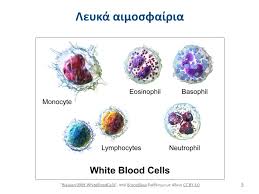 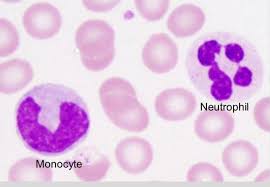 ΑΙΜΟΠΕΤΑΛΙΑ
Τα αιμοπετάλια ή θρομβοκύτταρα είναι μικρά, δισκοειδή, διάφανα, κυτταρικά θραύσματα (δηλ. κύτταρα που δεν έχουν πυρήνα)
 Διάμετρο 2-3 μικρόμετρα, προερχόμενα από θραύσματα μεγακαρυοκυττάρων. 
Ο μέσος όρος διάρκειας ζωής είναι μόλις 5 με 9 μέρες. 
Τα αιμοπετάλια είναι μια φυσική πηγή αυξητικών παραγόντων. 
Κυκλοφορούν στο αίμα των θηλαστικών και συμμετέχουν στην αιμόσταση, οδηγώντας στο σχηματισμό θρόμβων αίματος.
ΡΥΘΜΟΙ ΠΑΡΑΓΩΓΗΣ ΑΙΜΟΠΕΤΑΛΙΩΝ
ΑΠΟ ΤΟ CFU-MEG 
ΣΤΟ ΑΙΜΟΠΕΤΑΛΙΟ  
10 ΗΜΕΡΕΣ 



ΤΑ ΑΙΜΟΠΕΤΑΛΙΑ ΣΥΓΚΡΑΤΟΥΝΤΑΙ ΣΤΟ ΣΠΛΗΝΑ ΓΙΑ 36 ΩΡΕΣ.
ΧΡΟΝΟΣ ΖΩΗΣ ΤΩΝ ΑΙΜΟΠΕΤΑΛΙΩΝ ΣΤΟ ΠΕΡΙΦΕΡΙΚΟ ΑΙΜΑ : 7 ΗΜΕΡΕΣ
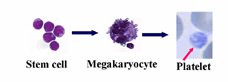 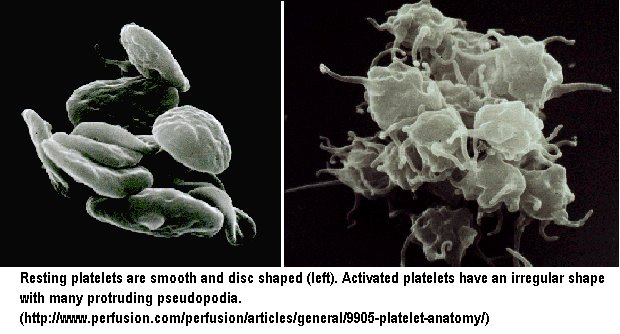 ΜΕ ΤΟ ΗΛΕΚΤΡΟΝΙΚΟ ΜΙΚΡΟΣΚΟΠΙΟ
ΤΑ ΑΙΜΟΠΕΤΑΛΙΑ ΔΙΑΚΡΙΝΟΝΤΑΙ ΣΕ ΔΥΟ ΜΟΡΦΕΣ: 
ΗΡΕΜΑ 
ΕΝΕΡΓΟΠΟΙΗΜΕΝΑ
Ανοσια Ι
Η έννοια της ανοσίας είναι συνυφασμένη με την άμυνα του οργανισμού έναντι των λοιμώξεων
Ανοσία: αντίδραση του οργανισμού σε ξένες ουσίες (μικρόβια, μακρομόρια όπως: πρωτείνες, πολυσακχαρίτες, …)
Ανοσολογία: η επιστήμη που μελετά την ανοσία.
Ανοσιακό  σύστημα: τα κύτταρα και τα μόρια που εμπλέκονται στις διάφορες λειτουργίες της ανοσίας. Η συνδυασμένη αντίδρασή τους είναι η ανοσιακή απάντηση
ανοσια
Διακρίνεται σε φυσική και επίκτητη
Επίκτητη : ενεργοποιείται όταν η φυσική δεν καταφέρει να εξουδετερώσει τους ξένους παράγοντες 
Είναι πιο ειδική
Η σημασία του ανοσοποιητικού συστήματος
Φυσικη ανοσια
Μηχανικά στοιχεία: Δέρμα-Επιθηλιακοί φραγμοί που καλύπτουν: αναπνευστική  οδό, γαστρεντερικό ουροποιογεννητική οδό, βλέννη, κροσσοί αναπνευστικού συστήματο
-Χημικά στοχεία: πρωτείνες (υδρόλυση μικροβίων-ξένα στοιχεία)   
Κυτταρικά στοιχεία: δενδριτικά κύτταρα, επιθηλιακά κύτταρα, μακροφάγα    




 Η φυσική  ανοσία διεγείρει την επίκτητη
ΕΙΔΙΚΗ-ΕΠΙΚΤΗΤη ΑΝΟΣΙΑ
Ειδική-επίκτητη ανοσία:    Χυμική ανοσία
                                           Κυτταρική ανοσία

Βασικά κύτταρα επίκτητης ανοσίας: 

			Β λεμφοκύτταρα
			Τ λεμφοκύτταρα
Β ΛΕΜΦΟΚΥΤΤΑΡΟ
Βασικό κύτταρο χυμικής ανοσίας
Παράγονται στο μυελό των οστών από προγονικό-αρχέγονο κύτταρο (stem cell)
To αρχικό Β δηλώνει τον τόπο προέλευσής τους(Bone marrow)
Τα Β λεμφοκύτταρα πολλαπλασσιάζονται-διαιρούνται και μετατρέπονται σε πλασματοκύτταρα, τα οποία παράγουν αντισώματα. Αυτά συνδέονται με τα εξωκυττάρια βακτήρια-τοξίνες (αντιγόνα) και τα καταστρέφουν  Β λεμφοκύτταρα: δεν εξαρτώνται στη διαφοροποίησή τους από το Θύμο αδένα
     Όταν έρθουν σε επαφή με κάποιο αντιγόνο και συχνά με διέγερση από τα Th μετατρέπονται σε πλασματοκύτταρα και αρχίζουν την παραγωγή αντισωμάτων εξειδικευμένων στο συγκεκριμένο αντιγόνο. 
    Παράλληλα παράγονται Β λεμφοκύτταρα προικισμένα με μνήμη που σε περίπτωση νέας έκθεσης στο ίδιο αντιγόνο ξεκινούν πολύ γρηγορότερα την ανοσολογική αντίδραση.
Τ λεμφοκυτταρο
Παράγεται από το αρχέγονο κύτταρο (stem cell)
Tο αντιγόνο-ενδοκυττάριο παθογόνο συνδέεται με τον υποδοχέα του Τ κυττάρου>>>>διαίρεση, πολλαπλασσιασμός >>>ενεργοποίηση και παραγωγή πρωτεινών-κυτταροκινών Τ λεμφοκύτταρα: με υποκατηγορίες τα Tk (killer) ή κυτταροτοξικά, Th (helper) ή βοηθητικά και  Ts(suppresor) ή κατασταλτικά,
    Παράγονται στη μεγάλη τους πλειοψηφία στο μυελό των οστών και ορισμένα από αυτά στους λεμφαδένες. Μετά την παραγωγή τους μια κατηγορία απ’ αυτά κατευθύνεται στο θύμο αδένα και με την επίδρασή του διαφοροποιούνται σε που συμμετέχουν με διαφορετικούς και αλληλοσυμπληρούμενους τρόπους στο μηχανισμό της ανοσίας.
ΣΥΓΚΡΙΣΗ
ΚΥΤΤΑΡΙΚΑ ΣΥΣΤΑΤΙΚΑ VIII
Αιμοπετάλια ή θρομβοκύτταρα
τα μικρότερα από τα έμμορφα συστατικά του αίματος. 
Ο αριθμός τους είναι 150.000-450.000/mm3.
 Δεν έχουν πυρήνα, 
Στην κυτταρική τους μεμβράνη υπάρχουν συσπαστικές πρωτεΐνες, ενώ έξω από την μεμβράνη υπάρχει ο γλυκοκάλυκας που αποτελείται από γλυκοπρωτεΐνες και γλυκοζαμινογλυκάνες.
Το πρωτόπλασμά τους περιέχει τουλάχιστον 3 είδη κοκκίων που περιέχουν: αδρεναλίνη, νοραδρεναλίνη, ΑΤΡ, ΑDP είτε  παράγοντες πήξεως είτε ένζυμα.
 Συμμετέχουν στην πήξη του αίματος, το σχηματισμό του θρόμβου και την αιμόσταση.
Γενικη εξεταση αιματοΣ
Είναι η ποσοτική και μορφολογική μελέτη των έμμορφων συστατικών του αίματος
Για την ποσοτική μελέτη, δείγμα αίματος παίρνεται με φλεβοκέντηση σε σωληναριο αίματος με αντιπηκτικό
Για τη μορφολογική μελέτη, σταγόνα αίματος τοποθετείται σε πλάκα μικροσκοπίου και μελετάται από ειδικό στο μικροσκόπιο
Ποσοτικη μελετη ι
ΕΡΥΘΡΟΚΥΤΤΑΡΑ: αδρά εκτιμάται ο αριθμός των ερυθρών, το ποσό της αιμοσφαιρίνης, ο αιματoκρίτης (ο όγκος που καταλαμβάνουν τα ερυθροκύτταρα που περιέχονται σε 100ml αίματος),Φυσιολογικές τιμές: αιματοκριτης: 42-52 σε άνδρες και 37-47 σε γυναίκες. Αιμοσφαιρίνη: 14-16 ανδρες και 13-15 σε γυναίκες
ΛΕΥΚΑ ΑΙΜΟΣΦΑΙΡΙΑ: εκτιμάται ο συνολικός αριθμός τους και ο αριθμός των επί μέρους κατηγοριών τους. Φυσιολογικές τιμές:4000-10000. 
Λευκοκυττάρωση (σε λοιμώξεις, σε αιματολογικά κακοήθη νοσήματα)
Λευκοπενία (φάρμακα)
Ποσοτικη μελετη ιι
ΑΙΜΟΠΕΤΑΛΙΑ: για την ποσοτική μελέτη, εκτιμάται αδρά  ο αριθμός τους
Φυσιολογικές τιμές: 150000-450000
  Θρομβοπενία:τιμές μικρότερες του φυσιολογικού
  Θρομβοκυττάρωση: τιμές μςγαλύτερες από φυσιολογικό
ΟΜΑΔΕΣ ΑΙΜΑΤΟΣ
Η ομάδα αίματος κληρονομείται και από τους δύο γονείς καθώς τα γονίδια είναι συνεπικρατή. 
 Τα άτομα με ομάδα αίματος Α έχουν στην επιφάνεια των ερυθροκυττάρων τους αντιγόνο τύπου Α. Άτομα ομάδας αίματος Β έχουν αντιγόνο Β
Ένα άτομο ομάδας αίματος ΑΒ έχει αντιγόνα Α και Β, ενώ ένα άτομο ομάδας αίματος Ο δεν έχει κανένα αντιγόνο.
ομαδΕΣ ΑΙΜΑΤΟΣ
Κάθε άνθρωπος ανήκει σε μία από τις οκτώ ομάδες αίματος. Αυτές οι ομάδες, αποτελούν υποκατηγορίες  των τεσσάρων κύριων ομάδων του συστήματος ΑΒΟ – A, B, AB ή O. 
Το σύστημα ρέζους (Rh) διαχωρίζει περαιτέρω αυτές τις τέσσερεις ομάδες σε  Rh θετικό (+)  ή  Rh αρνητικό (-), δημιουργώντας οκτώ βασικούς τύπους ή ομάδες αίματος : O-, O+, B-, B+, A-, A+, AB- ή AB+.
Η πιο συχνή ομάδα αίματος είναι  η  O+, και η σπανιότερη η AB-.
ομαδεσ αιματοσ
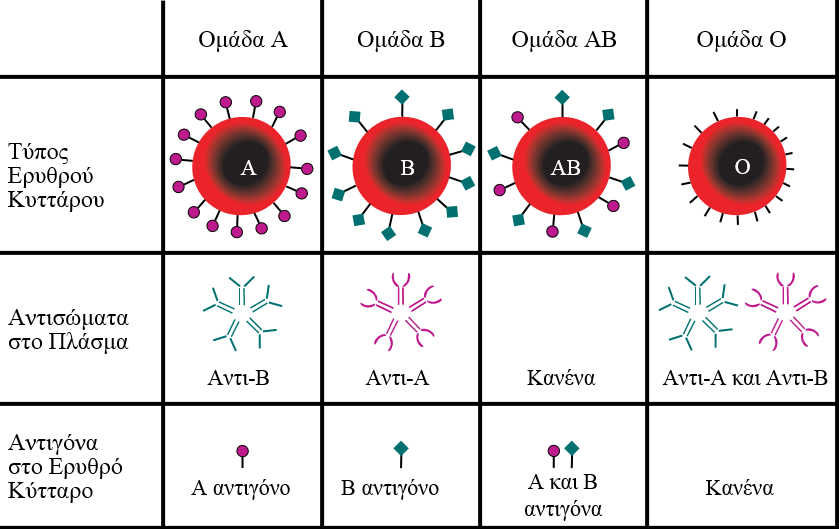 ΣΥΜΒΑΤΟΤΗΤΑ ΤΩΝ ΟΜΑΔΩΝ
Δεν είναι όλες οι ομάδες αίματος συμβατές μεταξύ τους. Αυτό οφείλεται στα διαφορετικά αντισώματα που έχει κάθε άνθρωπος ανάλογα με την ομάδα αίματος του.
Έτσι ενώ όσοι έχουν ομάδα αίματος Α έχουν στο πλάσμα τους  φυσικά αντισώματα αντι-Β, η ομάδα Β έχει αντι-Α αντισώματα και η ομάδα Ο έχει αντι-Α και αντι-Β αντισώματα, ενώ η ΑΒ δεν εχει αντισώματα
Έτσι, για παράδειγμα, εάν ένας ασθενής με ομάδα αίματος Β πάρει αίμα ομάδας Α, τα αντι-Α αντισώματα που έχει στο πλάσμα του θα καταστρέψουν τα ερυθρά Α της μονάδας αίματος που πήρε γεγονός που μπορεί να οδηγήσει σε σοβαρές αντιδράσεις μέχρι και θάνατο.
ΑΝΑΠΝΕΥΣΤΙΚΟ ΣΥΣΤΗΜΑ-ΑΝΑΤΟΜΙΑ
Το αναπνευστικό σύστημα αποτελείται από τη μύτη,το φάρυγγα,το λάρυγγα,το διάφραγμα, τους πνεύμονες και την αναπνευστική οδό: τραχεία, βρόγχοι, βρογχιόλια και κυψελίδες.

Είναι ο αναπνευστικός εξοπλισμός του σώματος.

Το οξυγόνο είναι η τροφή του αναπνευστικού συστήματος και το διοξείδιο του άνθρακα το άχρηστο προιόν.
Αναπνοη
Αναπνοή: Περιλαμβάνει δύο διαδικασίες
(α) Εξωτερική – Πρόσληψη O2 και αποβολή CO2

(β) Εσωτερική – Ανταλλαγή των ίδιων αερίων μεταξύ των κυττάρων των ιστών: του μεσοκυττάριου υγρού των κυψελίδων και των ερυθρών αιμοσφαιρίων των τριχοειδών αγγείων που τις περιβάλλουν
Σε κατάσταση ηρεμίας ο φυσιολογικός άνθρωπος αναπνέει 12-15 φορές το λεπτό
Ο εισπνεόμενος αέρας αναμειγνύεται με το κυψελιδικό αέρα και εισέρχεται στο αίμα των απλών τριχοειδών με απλή διάχυση( κινητήρια δύναμη η διαφορά πίεσης)

Ταυτόχρονα, με απλή διάχυση το CO2 εξέρχεται από τα πνευμονικά τριχοειδή προς τις κυψελίδες
ΑΝΑΠΝΟΗ
Η διαδικασία της αναπνοής διαιρείται σε 4 φάσεις:
1)Στον κυψελιδικό αερισμό των πνευμόνων (είσοδος και έξοδος ατμοσφαιρικού αέρα στις πνευμονικές κυψελίδες)

2)Στην διάχυση του οξυγόνου και διοξειδίου άνθρακα μεταξύ  των κυψελίδων και του αίματος.

3)Στη μεταφορά του οξυγόνου και του διοξειδίου άνθρακα 
με το αίμα προς και από τα κύτταρα αντίστοιχα

4)Στη ρύθμιση του αερισμού
Τα αέρια διαχέονται από τις περιοχές υψηλής προς τις περιοχές χαμηλής πίεσης

Ο ρυθμός διάχυσης εξαρτάται από την εκατέρωθεν διαφορά πίεσης και από το πάχος της μεμβράνης διαχύσεως
Μηχανικη αερισμου
Ο πνεύμονας και το θωρακικό τοίχωμα είναι ελαστικές κατασκευές


Μεταξύ τους παρεμβάλλεται λεπτό στρώμα υγρού που βρίσκεται ανάμεσα στα δύο πέταλα του υπεζωκότα
Μηχανικη πνευμονικου αερισμου
Οι πνεύμονες μπορούν να εκπτύσσονται και να συμπτύσσονται με κίνηση του διαφράγματος προς τα κάτω και προς τα πάνω.

Και με ανύψωση ή κατάσπαση των πλευρων (έκτυξη ή σύμπτυξη θωρακικού τοιχώματος)

Κατά την διάρκεια της εισπνοής το διάφραγμα έλκει τις κάτω επιφάνειες των πνευμόνων προς τα κάτω.
Στην εκπνοή το διάφραγμα απλά χαλαρώνει και η ελαστική σύμπτυξη των πνευμόνων, του θωρακικού τοιχώματος και των κοιλιακών οργάνων συμπιέζει τους πνεύμονες (η εκπνοή είναι παθητική διαδικασία)

Κατά την έντονη αναπνοή οι ελαστικές δυνάμεις δεν είναι αρκετά ισχυρές για να προκαλέσουν την απαραίτητη ταχεία εκπνοή και έτσι η εκπνοή επιτυγχάνεται με τη συστολή των κοιλιακών μυών.
Η διοδοσ του αερα στουΣ ΠΝΕΥΜΟΝΕΣ
Ο αέρας περνά από την ρινική ή την στοματική κοιλότητα και το φάρυγγα, όπου θερμαίνεται και εφυγραίνεται
Από το φάρυγγα οδηγείται στο λάρυγγα και στη συνέχεια στο σύστημα των αεραγωγών που αποτελείται από την τραχεία, τους δύο στελεχιαίους βρόχους, τους λοβαίους βρόχους, τους τμηματικούς βρόγχους και ακολουθούν τα αναπνευστικά βρογχιόλια, οι κυψελικοί πόροι και ακολούθως οι κυψελίδες
ΜΥΤΗ-ΛΕΙΤΟΥΡΓΙΕΣ
Λειτουργεί ως όργανο της όσφρησης

Υγραίνει και θερμαίνει και καθαρίζει τον αέρα από την σκόνη, τα βακτήρια και άλλες ξένες ουσίες

Η βλέννη είναι αυτή που μαζεύει την ακαθαρσία και τα βακτήρια εμποδίζοντάς τα να περάσουν στους πνεύμονες.

Οι τρίχες (κροσσοί) σπρώχνουν τη βλέννη  πρός το λαιμό. Από εκεί καταπίνεται και πάει στο στομάχι όπου τα γαστρικά υγρά εξουδετερώνουν οποιαδήποτε βακτήρια, σκόνη ή ξένα σωματίδια.
ΦΑΡΥΓΓΑΣ
Έχει μήκος 12.5 εκ. Αποτελεί όργανο του πεπτικού και του αναπνευστικού συστήματος

Αποτελείται από μυικό και ινώδη ιστό

Στο πίσω μέρος του φαρυγγα που συνδέεται με την μύτη υπάρχουν μικρές μάζες, οι φαρυγγικές αμυγδαλές, που φιλτράρουν τα βακτήρια.

Ο φάρυγγας ενεργεί ως αεραγωγός και επίσης θερμαίνει και υγραίνει τον αέρα.
Λαρυγγασ
Ο λάρυγγας είναι μια δίοδος για τον αέρα μεταξύ του φάρυγγα και της τραχείας.

Φιλτράρει τα βακτήρια, βοηθά στην παραγωγή της φωνής και θερμαίνει και υγραίνει τον αέρα.
τραχεια
Είναι μια αεροφόρος οδός μεταξυ του λάρυγγα και των βρόγχων.

Τα καλυκοειδή εκκριτικά κύτταρα των τοιχωμάτων της εκκρίνουν βλέννη η οποία συλλέγει οποιαδήποτε ξένη ύλη ή βακτήρια.
βρογχοι
Είναι φτιαγμένοι από υαλοειδή χόνδρο, μυ και συνδετικό ιστό και το τοίχωμά τους καλύπτεται από επιθήλιο.

Περνούν αέρα από την τραχεία στα βρογχιόλια κι από εκεί στις κυψελίδες.
ΒΡΟΓΧΙΟΛΙΑ
Οι τελικοι και πιο λεπτοι σωληνες της διελευσης του αερα από την μυτη στους πνευμονες είναι τα βρογχιολια.

Είναι φτιαγμενα από μυικό, ινώδη και ελαστικό ιστό.

Μικραίνουν προοδευτικά καθώς απλώνονται μακρύτερα στους πνεύμονες μέχρι που δεν είναι παρά ένα μ’ονο
   στρώμα από πεπλατυσμένα επιθηλιακά κύτταρα.

Αυτοι οι μικροσκοπικοι σωληνες ονομαζονται τερματικα βρογχιολια.

Περνούν αερα στις κυψελιδες των πνευμονων.
κυψελιδεσ
Οι κυψελίδες επενδύονται από μονόστιβο επιθήλιο που περιέχει δύο τύπους επιθηλιακών κυττάρων: 
   Τα πνευμονοκύτταρα τύπου Ι και ΙΙ
Τα τελευταία είναι σημαντικά για την αναδόμηση των κυψελίδων, καθώς επίσης και για την φυσιολογία άλλων κυττάρων
Βασική τους λειτουργία είναι η παραγωγή του επιφανειοδραστικού παράγοντα
Οι κυψελίδες περιβάλλονται από πνευμονικά τριχοειδή
ΤΙ ΕΙΝΑΙ ΤΟ ΔΙΑΦΡΑΓΜΑ
Είναι ενας μεγάλος μυς. Βρισκεται μεταξυ του θώρακα και της κοιλιάς και χωρίζει τις δυο κοιλότητες.

Είναι φτιαγμενο από μια κεντρική πλάκα τενόντων με μυικές ίνες στα ακρα και εχει 3 προελευσεις –οπισθια,εξω και προσθια.

Όταν είναι χαλαρό έχει θολωτό σχήμα, όταν συστέλλεται γίνεται επίπεδο.
ΜΕΤΑΦΟΡΑ ΑΕΡΙΩΝ ΑΠΌ ΤΗΝ ΑΤΜΟΣΦΑΙΡΑ ΣΤΟΥΣ ΠΝΕΥΜΟΝΕΣ
Το οξυγόνο αποτελεί περίπου το 20% του ατμοσφαιρικού αέρα
Με την εισπνοή, διαμέσου των αεραγωγών, φθάνει στις κυψελίδες
Εκεί έρχεται σε πολύ στενή επαφή με το αίμα των πνευμονικών τριχοειδών
Η διάχυση αερίων μεταξύ κυψελιδικού αέρα 
   και τριχοειδικού αίματος εξαρτάται από τη διαφορά πιέσεων και γίνεται με διάχυση
ΣΠΙΡΟΜΕΤΡΗΣΗ
Αποτελεί εργαστηριακή εξέταση ελέγχου της αναπνευστικής λειτουργίας
Οι σημαντικότερες παράμετροι που ελέγχονται είναι:
FEV1: Είναι ο όγκος αέρα που εκπνέεται στο πρώτο δευτερόλεπτο μέγιστης βιαιότατης εκπνοής της οποίας έχει προηγηθεί μέγιστη βαθύτατη εισπνοή
FVC: Είναι ο μέγιστος όγκος αέρα που εκπνέεται με μέγιστη βιαιότατη εκπνοή της οποίας έχει προηγηθεί μέγιστη βαθύτατη εισπνοή
Δείκτης Tiffenau: είναι το πηλίκο της FEV1 προς τη ζωτική χωρητικότητα. Η Φ.Τ. είναι 80%
Ρυθμιση αναπνοησ
Η αύξηση της PaCO2, η πτώση του PH ή η πτώση του PaO2 αυξάνει το επίπεδο δραστηριότητας των αναπνευστικών μυών
Μεταβολές τα παραμέτρων αυτών προς την αντίθετη κατεύθυνση έχουν ήπια ανασταλτική επίδραση
Οι χημικοί ρυθμιστικοί μηχανισμοί προσαρμόζουν τον πνευμονικό αερισμό και διατηρούν σταθερό το PH και το PaCO2 και την πίεση οξυγόνου
ΠΩΣ ΞΕΡΕΙ ΤΟ ΣΩΜΑ ΠΟΤΕ ΝΑ ΑΝΑΠΝΕΥΣΕΙ
Νευρικά κύτταρα που ονομάζονται χημειουποδοχείς και βρίσκονται στην αορτή και στις καρωτιδικές αρτηρίες στέλνουν μήνυμα στο αναπνευστικό κέντρο που βρίσκεται στον προμήκη μυελό του εγκεφάλου σχετικά με τα επίπεδα οξυγόνου και διοξειδίου του άνθρακα.
Όταν τα επιπεδα του διοξειδιου του ανθρακα είναι πολύ ψηλα και του οξυγονου πολύ χαμηλά ενας νευρικό ερέθισμα στέλνεται στο διάφραγμα, λέγοντάς του να συσταλεί προκαλώντας έτσι την εισπνοή.
ΤΙ ΠΕΡΙΕΧΕΙ Ο ΑΕΡΑΣ
Ο αέρας που εισέρχεται στο σώμα περιέχει 21% οξυγόνο και 0,04% διοξείδιο του άνθρακα ενώ ο αέρας που φευγει από το σώμα περιέχει περίπου 15% οξυγονο και 4.5% διοξειδιο του ανθρακα.

Ο αέρας που εκπνέουμε περιέχει 100% περισσότερο διοξείδιο του ανθρακα και 6% λιγότερο οξυγόνο από τον αέρα που εισπνέουμε.
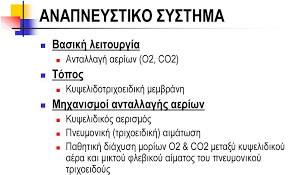 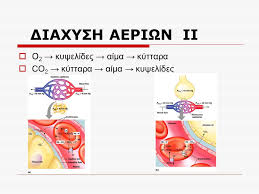 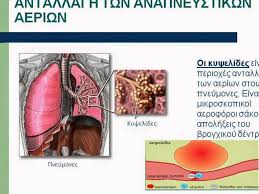 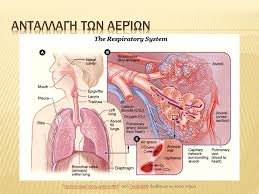 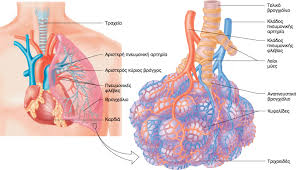 Κυκλοφορικό σύστημα
Καρδιά = Αντλία
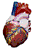 Αίμα = μεταφορικό μέσο
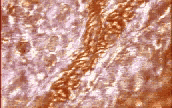 Αγγεία  = Οδοί
ANATOMIA ΚΑΡΔΙΑΣ
Η καρδιά στον άνθρωπο έχει τέσσερις χώρους: δύο κόλπους που χωρίζονται μεταξύ τους από το μεσοκολπικό διάφραγμα, δύο κοιλίες που χωρίζονται μεταξύ τους από το μεσοκοιλιακό διάφραγμα. 
Ο δεξιός κόλπος έχει λεπτό τοίχωμα, σ’ αυτόν εκβάλλουν η άνω και κάτω κοίλη φλέβα και ο στεφανιαίος κόλπος και επικοινωνεί με τη δεξιά κοιλία με στόμιο που φράσσεται από την τριγλώχινα βαλβίδα.
 Ο αριστερός κόλπος έχει λεπτό τοίχωμα, εκβάλλουν σ’ αυτόν οι τέσσερις ή πέντε πνευμονικές φλέβες και επικοινωνεί με την αριστερή κοιλία με στόμιο που φράσσεται από την διγλώχινα ή μιτροειδή βαλβίδα.
 Η δεξιά κοιλία έχει τοίχωμα λεπτότερο από την αριστερή κοιλία και εκβάλλει στην πνευμονική αρτηρία.
 Η αριστερή κοιλία έχει  τοίχωμα τριπλάσιου πάχους από τη δεξιά και εκβάλλει στην αορτή.
Η καρδιά διαθέτει τέσσερις βαλβίδες
Οι δύο κολποκοιλιακές βαλβίδες είναι δεξιά η τριγλώχινα, που αποτελείται από τρεις γλωχίνες και αριστερά ή μιτροειδής, που αποτελείται από δύο γλωχίνες. 
Η κατασκευή των βαλβίδων είναι τέτοια ώστε να ανοίγουν προς μία κατεύθυνση και να επιτρέπουν τη ροή του αίματος μόνο από τους κόλπους προς τις κοιλίες. 
Οι δύο μηνοειδείς βαλβίδες, της πνευμονικής αρτηρίας (ΠΝΕΥΜΟΝΙΚΗ) και της αορτής(ΑΟΡΤΙΚΗ) βρίσκονται στη βάση των αγγείων αυτών. Επιτρέπουν τη ροή του αίματος πάντα προς μία κατεύθυνση, από τις κοιλίες προς τα αγγεία.
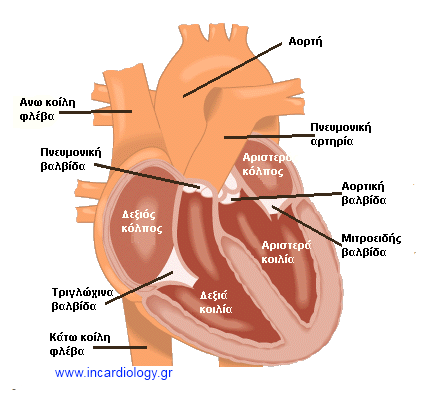 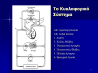 ΚΑΡΔΙΑΚΗ ΣΥΣΤΟΛΗ
Ο καρδιακός κύκλος αποτελείται από μια περίοδο χάλασης που ονομάζεται διαστολή, κατά τη διάρκεια της οποίας η καρδιά γεμίζει με αίμα, και η οποία ακολουθείται από περίοδο σύσπασης, που ονομάζεται συστολή.
Φάση 1η: Παθητική πλήρωση
Είναι η φάση κατά την οποία η κολποκοιλιακή βαλβίδα είναι ανοιχτή ενώ ο δεξιός κόλπος και η δεξιά κοιλία γεμίζουν με αίμα
Φάση 2η: Συστολή των κόλπων
Η συστολή του κόλπου συμβάλλει στην πλήρωση της αριστερής κοιλίας 
Φάση 3η: Διέγερση και ισομετρική συστολή της κοιλίας
Το δυναμικό ενέργειας διέρχεται από τον κολποκοιλιακό κόμβο και μεταφέρεται μέσω του δεματίου του His  στις ίνες του Purkinje
Φάση 4η: Eξώθηση
το αίμα εξωθείται προς την αορτή
Φάση 5η: Ισομετρική χάλαση
Το κλείσιμο της αορτικής (και στη συνέχεια της πνευμονικής) βαλβίδας σημαίνει το τέλος της φάσης εξώθησης και την έναρξη της ισομετρικής χάλασης.
ΚΑΡΔΙΑΚΗ ΣΥΣΤΟΛΗ-συνοπτικα
Ο καρδιακός παλμός της καρδιάς προέρχεται από ένα σύστημα που λέγεται ερεθισματαγωγό σύστημα και αποτελείται από:
Φλεβόκομβο: στο δεξιό κόλπο, αυτόματος βηματοδότης της καρδιάς
Κολποκοιλιακό κόμβο: μετάδοση του σήματος διαμέσου αυτού προς τις κοιλίες, με καθυστέρηση(0,1 sec)
Δεμάτιο του His ή ίνες Purkinje: μετάδοση του σήματος κατά μήκος του κολποκοιλιακού διαφράγματος  και από εκεί σε όλο το μυοκάρδιο των κοιλιών
ΚΑΡΔΙΑΚΗ Παροχη
Είναι ο όγκος του αίματος που αντλείται από κάθε κοιλία ανά λεπτό και εκφράζεται συνήθως σε λίτρα ανά λεπτό
Υπολογίζεται πολλαπλασσιάζοντας την καρδιακή συχνότητα (αριθμό παλμών ανα λεπτό) με τον όγκο του αίματος που εξωθείται από την αριστερή κοιλία ανα λεπτό
          π.χ. σφυξεις: 72/λεπτό
                 όγκος αίματος ανά λεπτό:70ml
       Καρδιακή παροχή: 72χ70=5.0λιτρ/λεπτο
ΚΑΡΔΙΑΚΗ ΣΥΧΝΟΤΗΤΑ
Οι  τιμές στην ηρεμία είναι 50–100 beat/min

Αυξάνει ανάλογα με:
την ένταση (Max. HR220)
Ηλικία
Φαρμακευτική αγωγή ή ασκήσεις του πάνω μέρους σώματος
Αρτηριακη πιεση
Eίναι η δύναμη με την οποία η καρδιά προωθεί το αίμα μέσω των αρτηριών σε όλους τους ιστούς του σώματος, εξασφαλίζοντας την συνεχή κυκλοφορία του.
Η καρδιά είναι μία μικρή αλλά ισχυρή μυϊκή αντλία που κατά τη διάρκεια της ζωής μας συστέλλεται και διαστέλλεται, με ρυθμό περίπου 60-80 φορές το λεπτό, στέλνοντας 5 λίτρα αίματος το λεπτό σε όλο το σώμα.
Η πίεση του αίματος μπορεί να παρομοιασθεί με την πίεση που ασκείται μέσα σε ένα λάστιχο ποτίσματος. Για να τρέξει το νερό από την μία άκρη του λάστιχου στην άλλη, χρειάζεται η δύναμη της βρύσης που θα ωθήσει το νερό σε αυτή την κίνηση.
Εάν τοποθετήσουμε ένα καθετήρα μέσα στον αυλό της αρτηρίας και καταγράφουμε την πίεση αυτή σε όλη τη διάρκεια του καρδιακού κύκλου, θα διαπιστώσουμε ότι κατά τη φάση της συστολής των κοιλιών η πίεση λαμβάνει μια μέγιστη τιμή (συστολική πίεση) και κατά τη διάρκεια της διαστολής μια ελάχιστη τιμή (διαστολική πίεση). Είναι προφανές ότι στη διάρκεια του καρδιακού κύκλου η πίεση λαμβάνει όλες τις ενδιάμεσες τιμές μεταξύ της συστολικής και της διαστολικής.
TΙ ΕΙΝΑΙ Η ΣΥΣΤΟΛΙΚΗ ΚΑΙ ΤΙ Η ΔΙΑΣΤΟΛΙΚΗ ΠΙΕΣΗ
Η αρτηριακή πίεση καταγράφεται με δύο αριθμούς, π.χ. 150/95. Ο μεγαλύτερος αριθμός είναι η «συστολική» πίεση που είναι γνωστή ως «μεγάλη » πίεση και ο μικρότερος η «διαστολική» ή «μικρή» πίεση. Συστολική είναι η πίεση που ασκείται στις αρτηρίες όταν η καρδιά συσπάται για να προωθήσει το αίμα μέσω των αρτηριών προς τα όργανα του σώματος και διαστολική όταν η καρδιά χαλαρώνει για να δεχθεί νέο αίμα. 
Η αρτηριακή πίεση μετριέται σε χιλιοστά στήλης υδραργύρου (mmHg). Γι΄αυτό από τα ηλεκτρονικά πιεσόμετρα καταγράφεται π.χ. ως 140/90 mmHg (αντί για 14/9, που συνηθίζεται να αναφέρεται από το κοινό).
Η αρτηριακή πίεση εξαρτάται από τη δύναμη με την οποία η καρδιά ωθεί το αίμα και από την αντίσταση που προβάλλουν σ' αυτή την προώθηση οι μικρές αρτηρίες.
 Στους νέους υπερτασικούς είναι συνήθως ισχυρότερη η δύναμη ώθησης του αίματος από την καρδιά, ενώ στους μεγαλύτερους(ηλικιωμένους) είναι αυξημένη η αντίσταση των αρτηριών στη ροή του αίματος.
Q=CO=ΔP/R

ΔP=P1-P2 =Pαρ κοιλία-P δε κόλπο

Επειδή P δε κόλπο 0  → Pαρ κοιλία ≈ Συστηματική αρτηριακή πίεση= CO X R
Α. Καρδιακή παροχή Β. Περιφερική αντίσταση
Συστηματική αρτηριακή πίεση=         Καρδιακή παροχή             X     Περιφερική     							αντίσταση
8nl/πr4
SV X HR
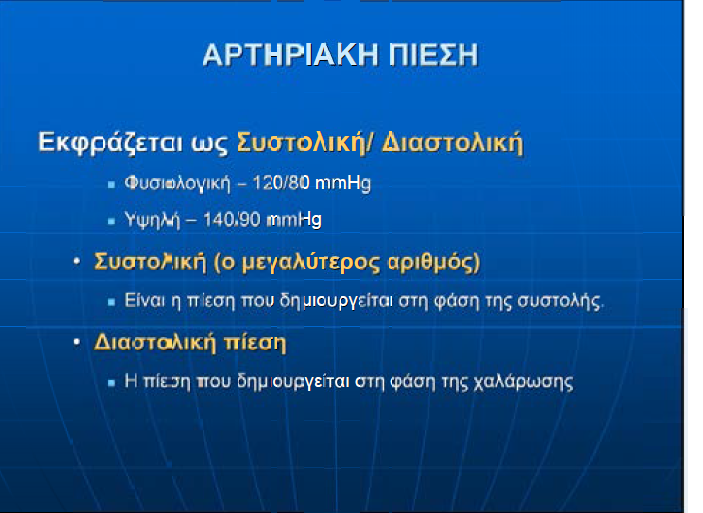 Από τι εξαρτάται η αρτηριακή πίεση
Aρτηριακή πίεση = (καρδιακή παροχή) × (περιφερικές αντιστάσεις)
Για την καρδιακή παροχή (που ως φυσικό μέγεθος είναι το πηλίκο του όγκου του αίματος που φεύγει από την αριστερή κοιλία της καρδιάς δια του αντιστοίχου χρόνου) ισχύει αντίστοιχα η σχέση:
Καρδιακή παροχή = (όγκος παλμού) × (καρδιακή συχνότητα)
Ο όγκος παλμού είναι ο όγκος του αίματος, που προωθείται από την καρδιά κατά τη διάρκεια μιας συστολής, ενώ η συχνότητα είναι ο αριθμός των καρδιακών συστoλών ανά λεπτό. Επηρεάζουν κυρίως τη συστολική αρτηριακή πίεση.
Οι περιφερικές αντιστάσεις έχουν σχέση με την αντίσταση, που προβάλλεται στην κίνηση του αίματος από τις (μικρές κυρίως) αρτηρίες, κυρίως λόγω συσπάσεως ή (παθoλoγικής) υπερτροφίας του μυϊκού τους χιτώνα (και δευτερευόντως από το ιξώδες του αίματος). Επηρεάζουν κυρίως τη διαστολική αρτηριακή πίεση.
ΠΑΡΑΓΟΝΤΕΣ ΠΟΥ ΕΠΗΡΕΑΖΟΥΝ  ΤΗΝ ΑΡΤΗΡΙΑΚΗ ΠΙΕΣΗ
Όγκος  παλμού
Καρδιακή συχνότητα
Όγκος  αίματος
Πυκνότητα του αίματος
Περιφερειακή  αντίσταση
ΤΡΟΠΟΙ ΜΕΤΡΗΣΗΣ ΠΙΕΣΗΣ ΤΟΥ ΑΙΜΑΤΟΣ
AMEΣΗ (παρακέντηση του αγγείου)

ΕΜΜΕΣΗ (χρήση σφυγμανομέτρου)
ΠΡΟΣΔΙΟΡΙΣΜΟΣ ΠΙΕΣΗΣ ΑΙΜΑΤΟΣ ΜΕ ΠΑΡΑΚΕΝΤΗΣΗ ΑΓΓΕΙΟΥ
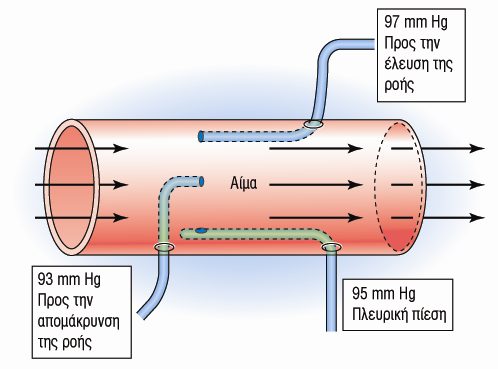 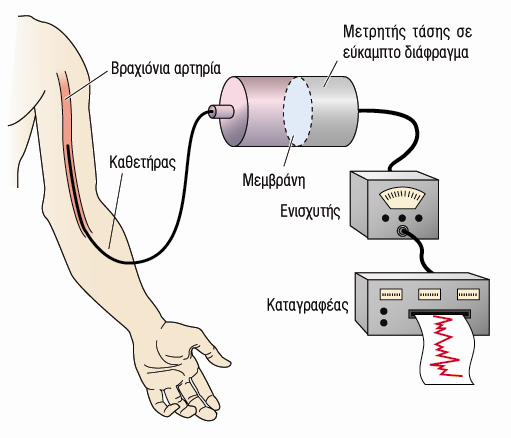 ΠΡΟΣΔΙΟΡΙΣΜΟΣ ΠΙΕΣΗΣ ΑΙΜΑΤΟΣ ΜΕ ΣΦΥΓΜΑΝΟΜΕΤΡΗΣΗ
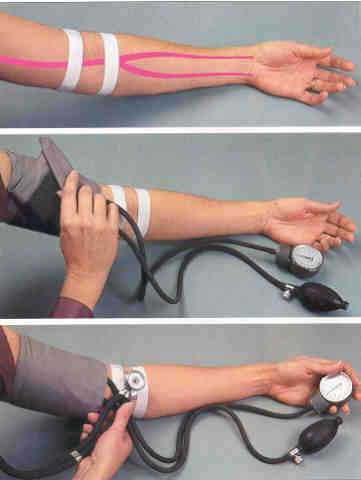 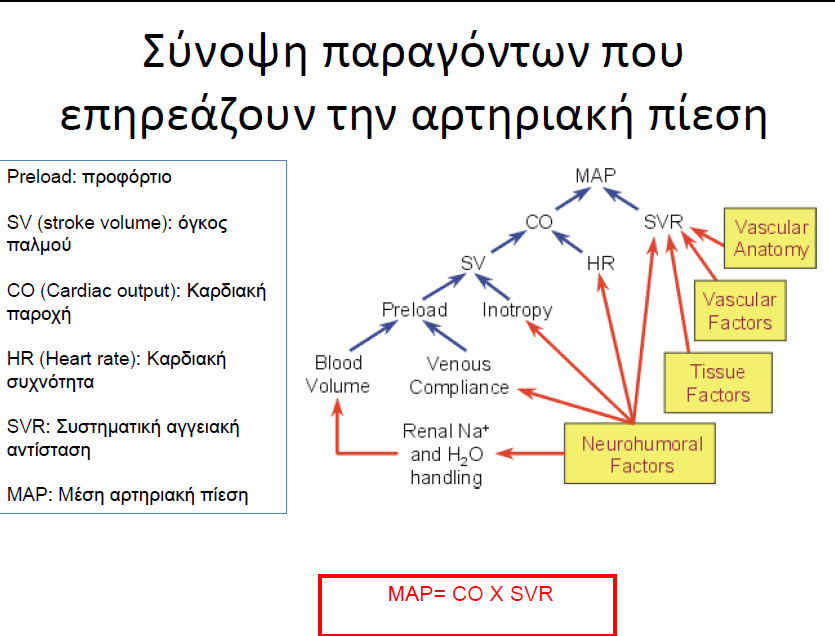 ΗΛΕΚΤΡΟΚΑΡΔΙΟΓΡΑΦΗΜΑ
Το ηλεκτροκαρδιογράφημα (ΗΚΓ) καταγράφει τα ηλεκτρικά ρεύματα που παράγονται από την καρδιά, διαμέσου μεταλλικών ηλεκτροδίων, που τοποθετούνται στην επιφάνεια του σώματος - αντιβράχια , κνήμες και θωρακικό τοίχωμα
Το ηλεκτρικό ρεύμα της διέγερσης των  κόλπων καταγράφεται στο ΗΚΓ σαν έπαρμα Ρ.
Η διέγερση των κοιλιών καταγράφεται στο ΗΚΓ σαν σύμπλεγμα QRS
Ακολουθεί η φάση ηρεμίας του καρδιακού μυός η οποία στο ΗΚΓ καταγράφεται σαν διάστημα S-Tκαι έπαρμα Τ
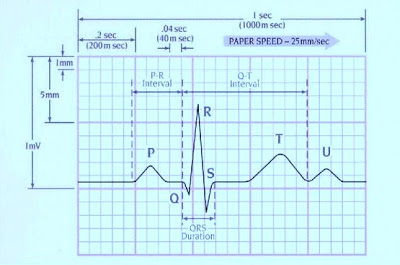 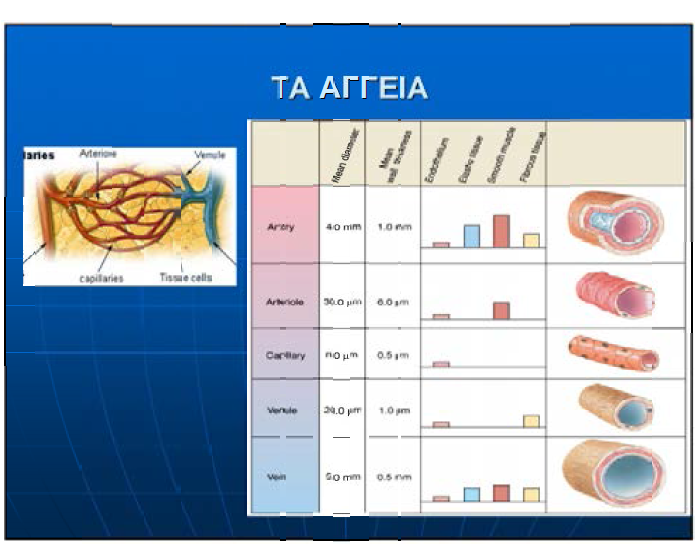 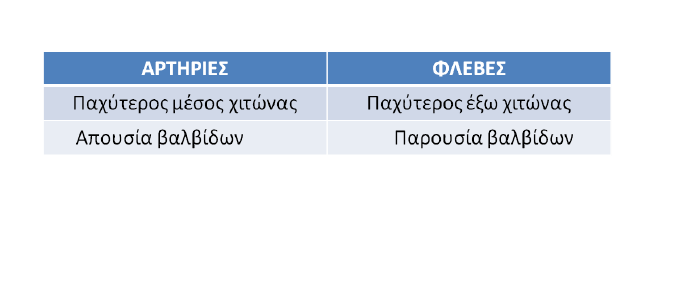 ΕΙΔΗ ΑΡΤΗΡΙΩΝ
Οδηγούν αίμα στα διάφορα όργανα 
Περισσότερες λείες μυϊκές ίνες στο μέσο χιτώνα και λιγότερες λιγότερες ίνες ελαστίνης 
Μικρές αλλαγές της διαμέτρου τους οδηγούν σε μεγάλες αλλαγές της αιματικής τους ροής και της αρτηριακής πίεσης
Ελαστικές αρτηρίες
Οι ελαστικές αρτηρίες είναι κοντά στην καρδιά 
•Υπόκεινται σε μεγαλύτερες πιέσεις καθώς η καρδιά εξωθεί αίμα στην αορτή 
•Έχουν μεγαλύτερο ποσοστό ελαστίνης στο τοίχωμα τους που τους επιτρέπει να εκπτύσσονται
 •Όπως και η αορτή μετά την διαστολή της καρδιάς το τοίχωμα τους επανέρχεται σταδιακά στην αρχική τους διάσταση
Ιδιότητες αγγείων
Αρτηρίες :
μεγάλη αντοχή σε διαφορές διατοιχωματικών πιέσεων - μικρή χωρητικότητα όγκου 
Φλέβες :
μικρή αντοχή σε διαφορές διατοιχωματικών πιέσεων-μεγάλη χωρητικότητα όγκου(αιματαποθήκες)
Με ποιους τρόπους οι φλέβες προωθούν το αίμα προς την καρδιά;
;• Mε την παρουσία βαλβίδων
 • Με την διαφορά ενδοθωρακικής και ενδοκοιλιακής πίεσης κατά την εισπνοή-αναπνευστική αντλία (μείωση πίεσης στη θωρακική κοιλότητα-αύξηση πίεσης στην κοιλιακή χώρα)
 • Με τη συστολή μυών κάτω άκρων (μυϊκή αντλία)
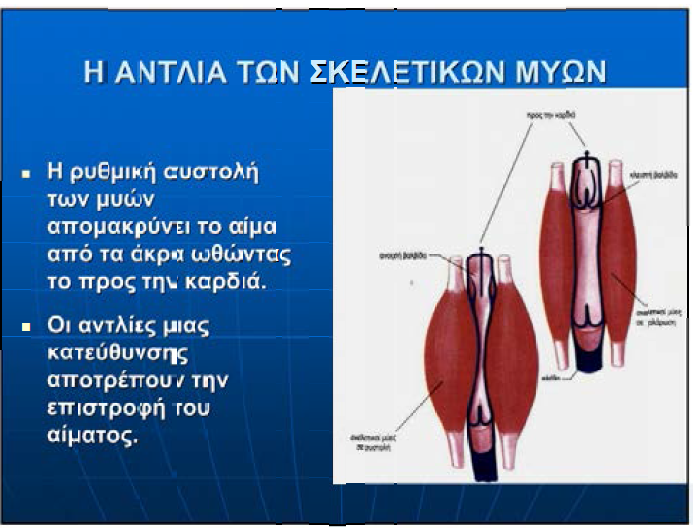